Covid-19 ja rokotteet
Päivi Sillanaukeeylijohtaja
11.6.2020
Keskeiset prosessit
Rokotetutkimus ja -kehitys
Teknologian jakaminen ja tuotantokapasiteetin vahvistaminen 
Rokotteen yhdenvertaisen saatavuuden varmistaminen
Tehokkaan ja turvallisen rokotteen valinta ja hankinta kansalliseen rokotusohjelmaan
Keskeiset rokoteyhteistyön foorumit
Globaali
Keskeiset toimijat WHO, CEPI, Gavi
Keskeiset aloitteet Access to COVID-19 Technologies (ACT) Accelerator 
EU
Terveysturvakomitea (HSC)
Euroopan tautienehkäisy- ja -valvontakeskus (ECDC)
Pohjoismainen 
Pohjoismaiden ministerineuvoston alainen lääketyöryhmä
Pohjoismainen lääkefoorumi, epävirallinen (Nordiska Läkemedelforum, NLF)

Kansallinen
Kansallinen rokoteasiantuntijatyöryhmä (KRAR)
STM rokotehankintatyöryhmä
Nohynek, Duodecim 2020
Ketkä kehittävät SARS-CoV-2 -rokoteaihioita ?
28.4.2020
Kuinka pitkällä eri rokoteaihioiden kehitys on ? Tilanne 5.6.2020
Yhteensä 
181 
rokoteaihiota
https://vac-lshtm.shinyapps.io/ncov_vaccine_landscape/
Rokote kansalliseen rokotusohjelmaan
Asiantuntijatyö
Teho ja turvallisuus yksilö- ja väestötasolla
Kansanterveydellinen merkitys
Kustannusvaikuttavuus
UUSI 
ROKOTE
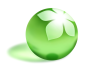 STM:n asetus
rokotusohjelmasta
Rokotusohjelma
Asiantuntijaryhmän
lausunto
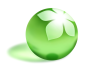 Eduskunta
päättää talousarvion
TTNK
lausunto
KRAR
lausunto
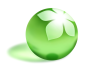 Valtion talousarvioesitys
STM-VM-VN
STM käsittely ja kanta
THL 
lausunto
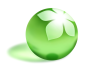 Rokotteiden hankintaprosessit